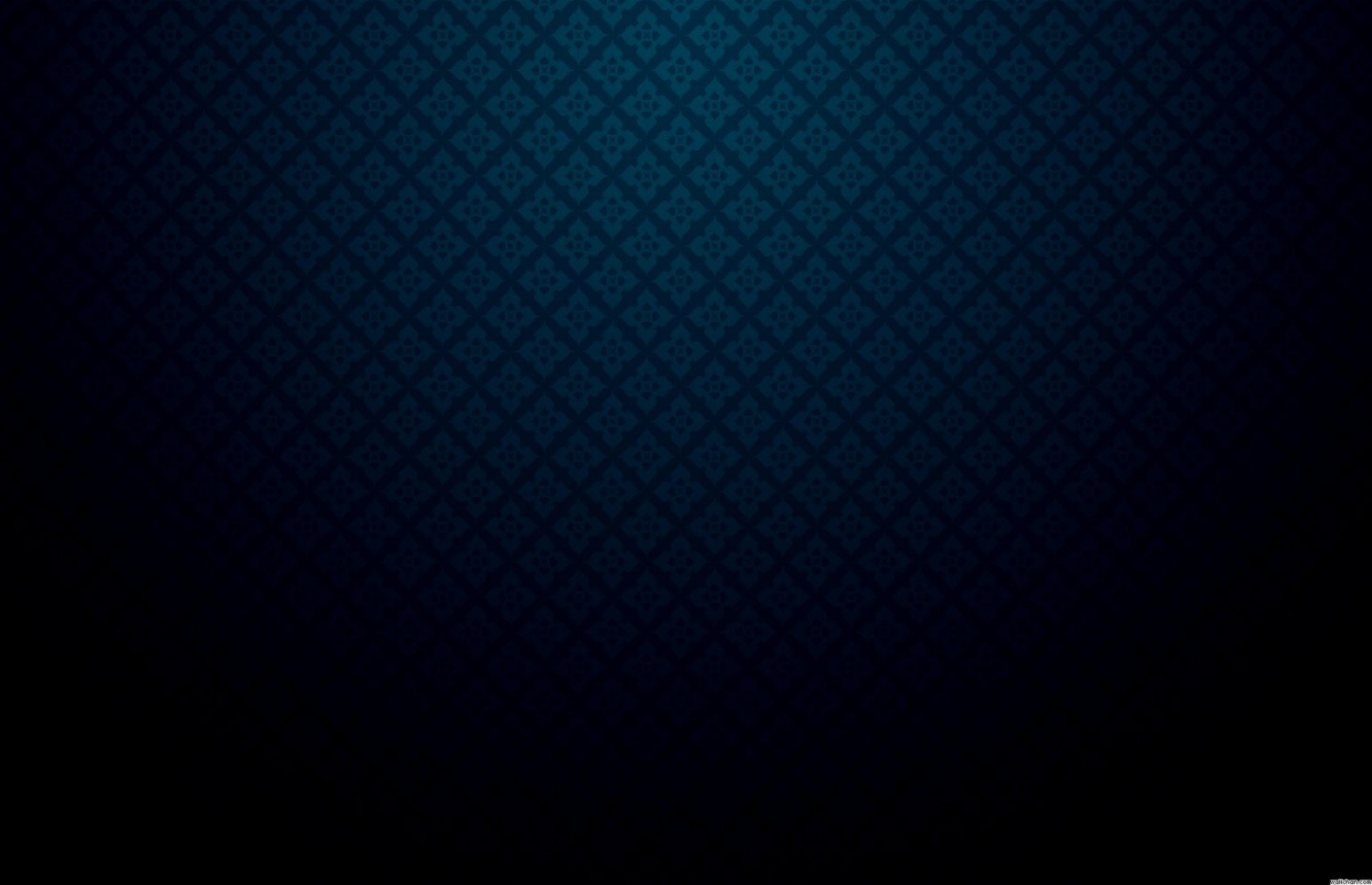 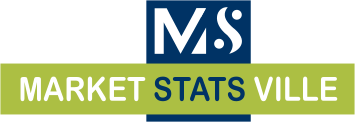 Market Research Report
EXCLUSIVE EDITION
Global Serial Device Server Market Report Opportunities, and Forecast By 2033
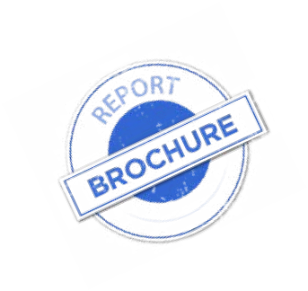 Global Industry Analysis, Forecast and Trends, 2023-2033
Global Serial Device Server Market
© 2020 Statsville Consulting Private Limited
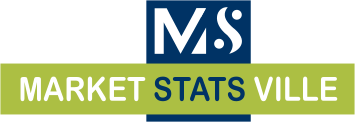 Market Statsville Group (MSG)
A part of Statsville Consulting Private Limited 

American Office – 800 Third Avenue Suite A #1519New York, NY 10022
EMEA – 1165 Budapest 16 Diósy Lajos u. 24., Europe 
Asia-Pacific Office – F-178 Subhash Marg C Scheme, Ashok Nagar, Jaipur, Rajasthan, 302001

www.marketstatsville.com
Disclaimer: Any information and/or material provided by Statsville Consulting Private Limited, including any and all the analysis and/or research from Market Statsville Group (MSG), is offered to a selected group of customers in response to orders for such information, material, analysis, and/or research. As a customer of Statsville Consulting, you acknowledge that our information, material, and/or services are for your internal use only, and not for any external use and/or dissemination, or general publication, and/or disclosure to any third parties. Any and all the information and/or material provided by Statsville Consulting are based on primary interviews and/or secondary research, and are, therefore, subject to fluctuation and variance. Statsville Consulting takes no responsibility for any incorrect information and/or material supplied to us by sources we rely on, and no part of our analysis or research may be given, lent, resold, or disclosed to any third parties, including non-customers, without explicit or written permission from Statsville Consulting. Unauthorized reproduction and/or transmission of our information, material, analysis, and/or research in any form and by any means, including photocopying, mechanical/electronic recording, or otherwise, without the explicit and written permission of Statsville Consulting, is expressly and clearly prohibited.

Any use of the information, material, analysis, and/or research provided by Statsville Consulting is at your sole risk; you acknowledge that the information, material, analysis, and/or research is provided “as is” and that Statsville Consulting provides no warranty of any kind, express or implied, with regard to the information, material, analysis, and/or research, including but not limited to, merchantability and fitness for any purpose and/or use. At the end, Statsville Consulting will be responsible for the final decision of any action.
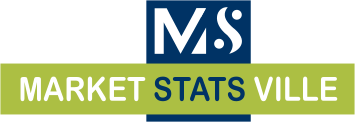 ABOUT MARKET STATSVILLE GROUP (MSG)
Market Statsville Group (MSG) partners with companies and society to confront their essential risks and challenges to capture the enormous opportunities for them. MSG was initiated its working in 2017, and since then, the brand is moving to become a pioneer in business advisory and market research services.  
Market Statsville is the leading market research and strategy builder with the depth and breadth of solutions that perfectly suit your every need. MSG provides solutions in a wide range of industry verticals in the form of market sizing, analysis, and incisive business insights. MSG experienced research analysts are proficient at digging deep and providing a variety of customizable data that help you make decisions with clarity, confidence, and impact.
Market Statsville is your global data intelligence partner for reliable market research data, data gathering, and analytical services. MSG also has an extensive network of top-flight domestic and global research personals around the world, enabling us to provide high-quality worldwide research solutions that cater to a well-established company, government organizations, or a startup. MSG's clients have the authority to work directly with one or more of our researchers to gather the most useful data knowledge and analytical plan to formulate it in the actual practice.
Market Statsville Group believes that to succeed, companies or individuals must blend digital and human capabilities most efficiently. MSG diverse and experienced global team of business consultants and market researchers will ensure the valuable reports for our clients through digging in-depth market information and functional expertise to continuously spark the changes and real-time valuation of variation in the market/industry. MSG works in a uniquely collaborative model throughout the business process across the globe to assist the client's company with the most accurate information that they are aiming for in the reports.
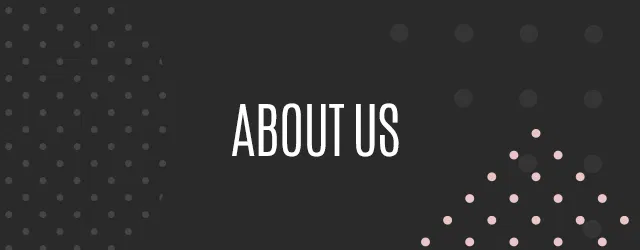 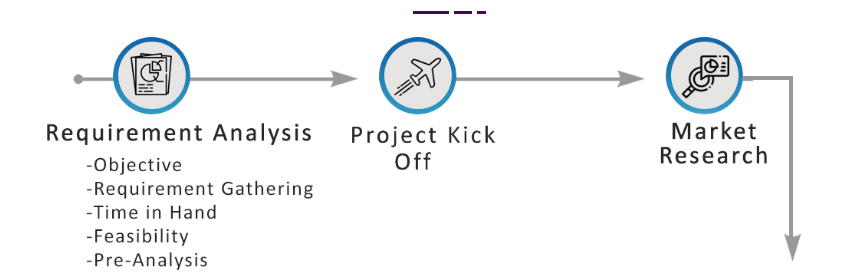 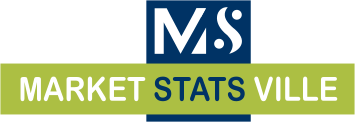 RESEARCH PROCESS
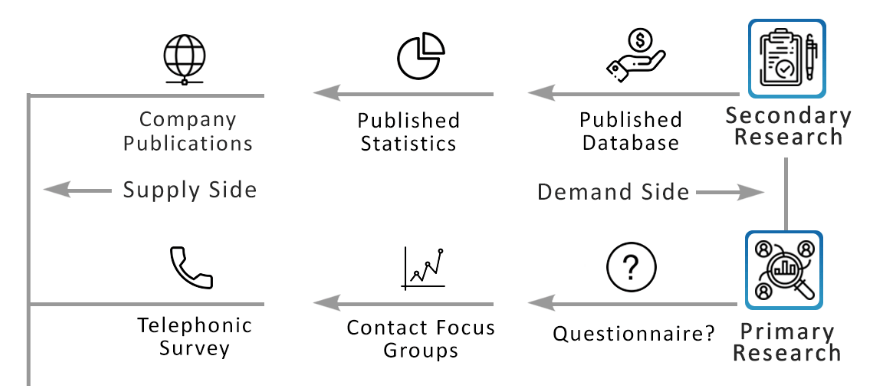 Our research is an optimum culmination of secondary and primary research, with the latter playing a major role. We also have an in-house repository and access to a number of external regional and global paid databases to help address specific requirements of our clients. The research process begins with a holistic secondary research, followed by expert interviews. The information gathered is then comprehensively analyzed by our highly experienced in-house research panel
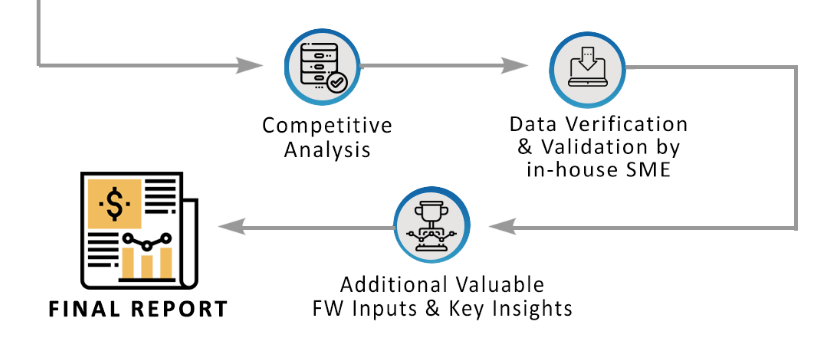 Serial Device Server Market 2022 Industry Size, Emerging Trends, Regions, Growth Insights, Opportunities, and Forecast By 2033
Serial Device Server Market by Type (Wired, Wireless), by Product (1-port, 2-port, 4-port, 8-port, 16-port, Others), by Application (Access Control Systems, Attendance System, POS Systems, Others), by Industry, by Region – Global Share and Forecast to 2030

According to the Market Statsville Group (MSG), the global serial device server market size is expected to grow from USD 340.12 million in 2022 to USD 477.05 million by 2030, at a CAGR of 4.32% from 2022 to 2030.
The Serial Device Server market has witnessed remarkable growth in recent years. These devices enable seamless integration of serial-based equipment with modern network infrastructures. With the increasing adoption of industrial automation and IoT applications, the demand for Serial Device Servers has surged. They provide secure and reliable connectivity solutions for serial devices, such as barcode scanners, industrial machinery, and medical equipment. Key market players are constantly innovating to offer advanced features like wireless connectivity, cloud-based management, and enhanced security protocols. 

Request Sample Copy of this Report: https://www.marketstatsville.com/request-sample/serial-device-server-market
Direct Purchase Report: https://www.marketstatsville.com/buy-now/serial-device-server-market?opt=3338 

 Increasing Focus on Cybersecurity: With the rise in cyber threats, the importance of secure connectivity solutions has gained prominence. Serial device servers with robust security features, such as encryption and authentication mechanisms, are witnessing increased demand to ensure data integrity and protect against unauthorized access.

 Scalability and Flexibility Requirements: Businesses often require scalable and flexible solutions that can accommodate expanding serial device networks. Serial device servers that offer modular designs, support for multiple ports, and easy integration with existing infrastructure are preferred in such scenarios.
Access full Report Description, TOC, Table of Figure, Chart, etc: https://www.marketstatsville.com/table-of-content/serial-device-server-market 
Market Segmentation Analysis

The study categorizes the global Serial Device Server market based on equipment type, technology, type, installation method, distribution channel, application, and regions.
6
By Type Outlook (Sales, USD Billion, 2017-2030)
Wired
Wireless

By Product Outlook (Sales, USD Billion, 2017-2030)
1-port Serial Device Server
2-port Serial Device Server
4-port Serial Device Server
8-port Serial Device Server
16-port Serial Device Server
Others

By Application Outlook (Sales, USD Billion, 2017-2030)
Access Control Systems
Attendance System
POS Systems
Others

By Industry Outlook (Sales, USD Billion, 2017-2030)
IT & Telecom
Retail
7
Healthcare
Government
BFSI
Energy & Utility
Others

Request For Report Description: https://www.marketstatsville.com/serial-device-server-market 

Major Key Players in the Toy Market

The global Serial Device Server market is fragmented into a few major players and other local, small, and mid-sized manufacturers/providers, they are –

Moxa, Digi International
Advantech
Siemens Industrial Communication
Comtrol Corporation
3onedata
OMEGA
Westermo
Atop Technologies Inc.
8
Kyland, Perle
EtherWAN Systems
Korenix Technology
Sealevel Systems
ORing Industrial Networking Corp.
Chiyu Technology
Tibbo Technology Inc.
Silex Technology America, Inc.
Sena Technologies
UTEK
Others
9
Thank You
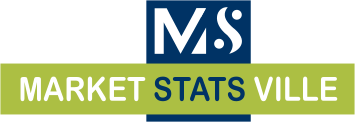 Market Statsville Group (MSG)
F-178 Subhash Marg C Scheme, Ashok Nagar, Jaipur, Rajasthan, 302001
Phone : +91 702 496 8807
Mail : sales@marketstatsville.com
800 Third Avenue Suite A #1519 New York, NY 10022
Phone : +1 (646) 663-5829 
Mail : sales@marketstatsville.com